ДОМ ДЕТСКОГО ТВОРЧЕСТВА г. АЛЗАМАЙ
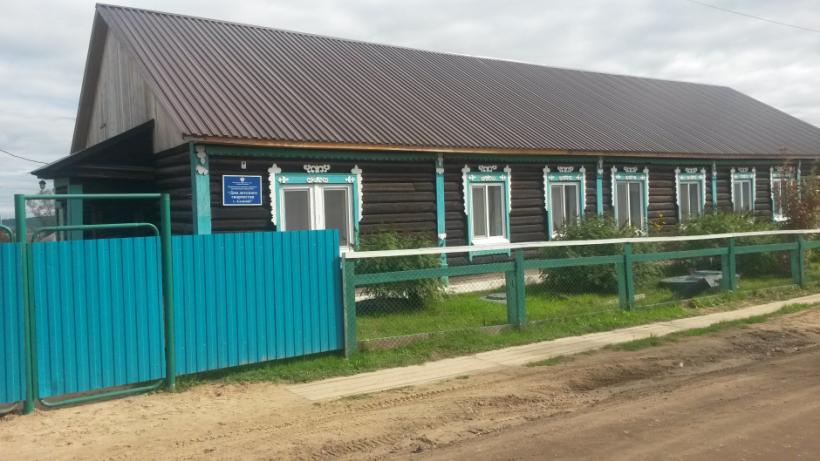 ПРЕДСТАВЛЯЕТ
ДДТ
поможет вам с пользой 
провести время,
научиться полезным вещам
и обрести друзей.
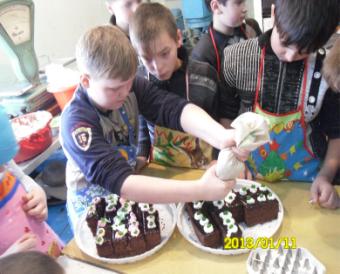 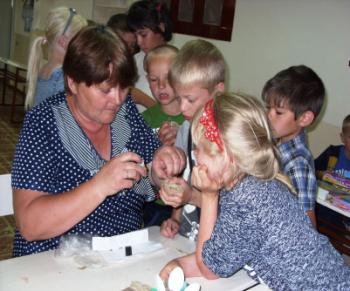 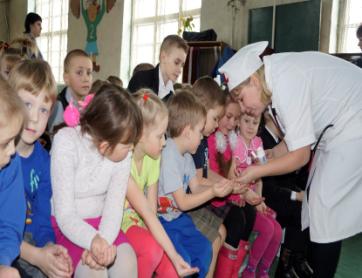 Наш девиз: 
Дом творчества-наш дом. 
Пусть будет тепло и уютно в нём!
Наш лозунг: 
Сначала полюбить, 
Затем-научить!
Главный принцип: ценность детского труда следует видеть не в результате, а в самом процессе. Важно не то, что создадут, а то, что они создают, упражняясь в творческом воображении и воплощении.
Главные слагаемые педагогического мастерства: пример, творчество, поиск.
В течение года в ДДТ работают различные детские объединения
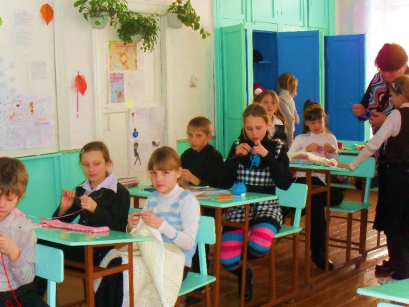 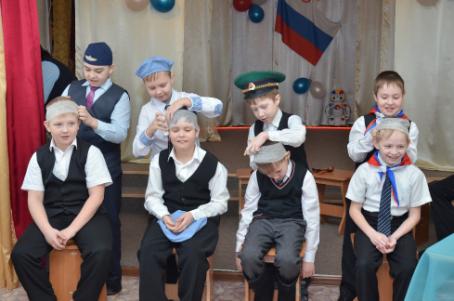 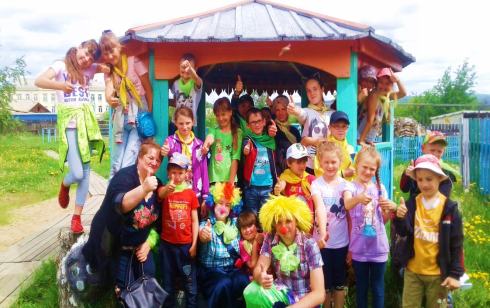 Все желающие смогут найти для себя занятие по интересам
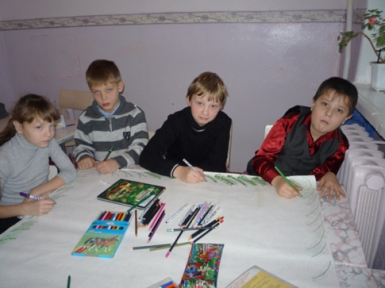 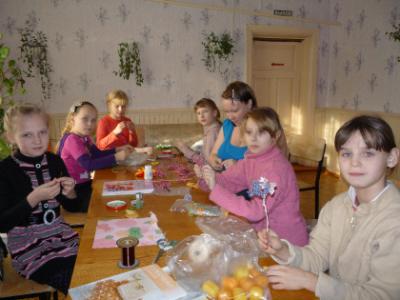 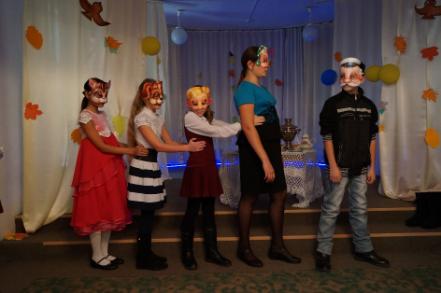 Наши двери открыты для детворы и зимой и летом
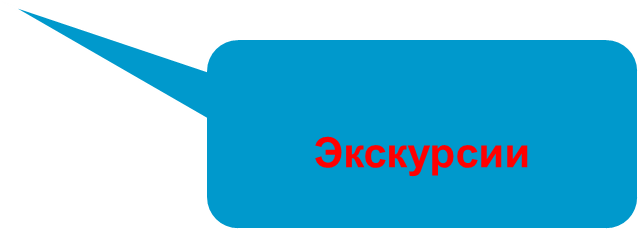 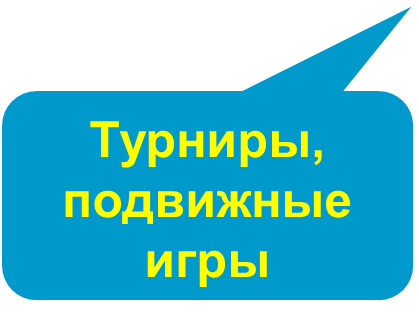 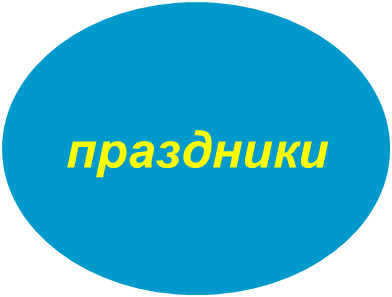 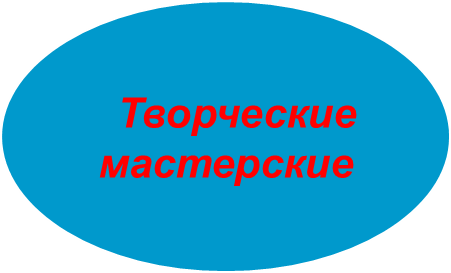 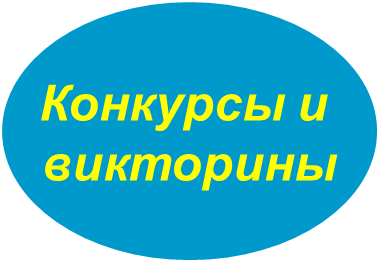 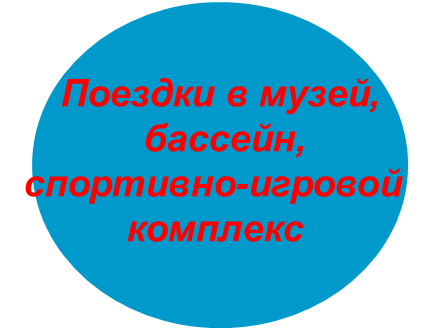 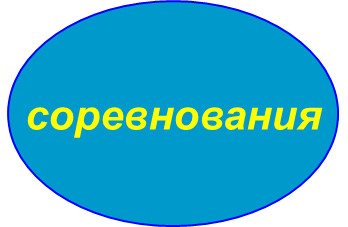 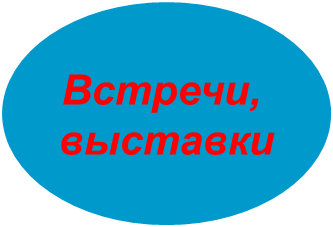 В кружках вы сможете примерить на себя различные роли
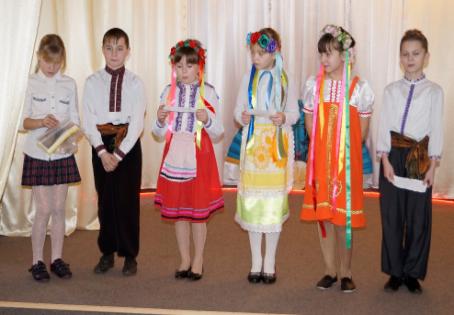 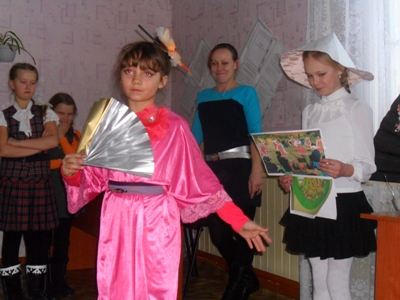 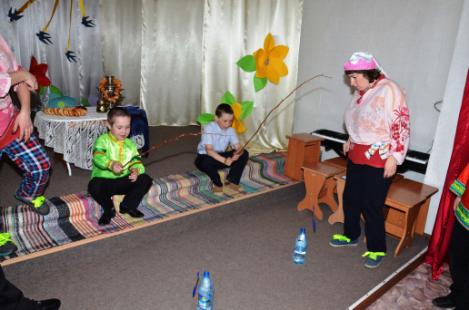 Работы детских объединений
Занимают призовые места на выставках
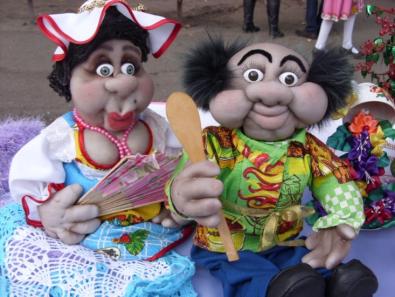 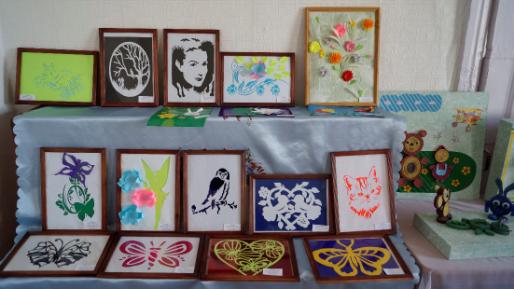 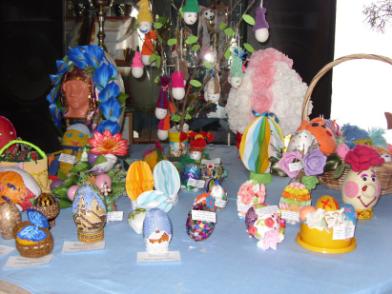 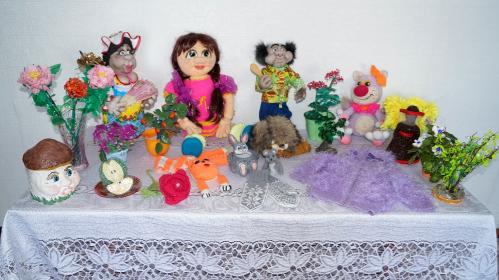 В каникулярное время вас ждёт насыщенная программа
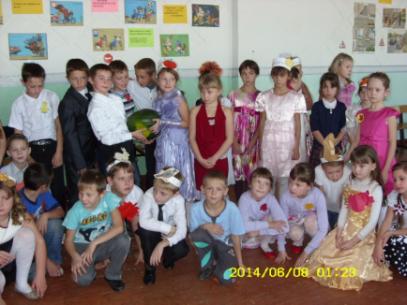 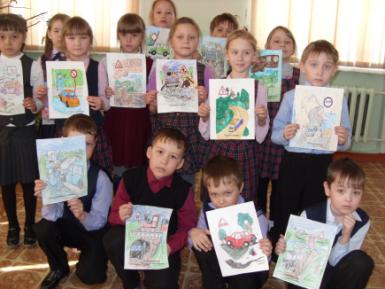 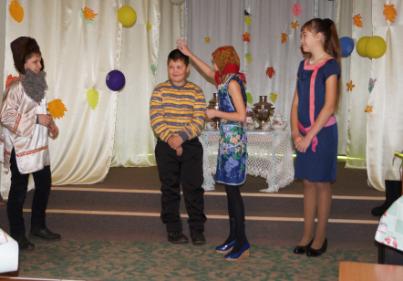 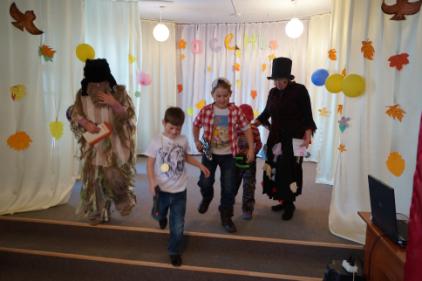 Развлекательные мероприятия
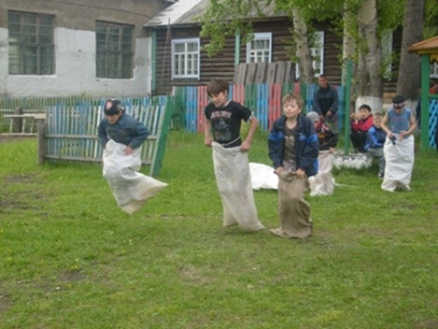 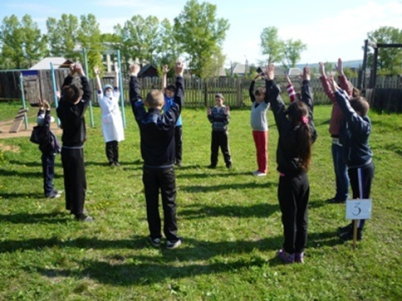 Ждём вас в каникулы!
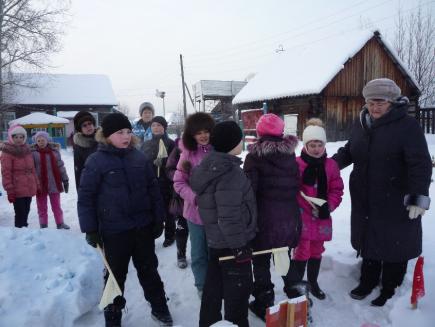 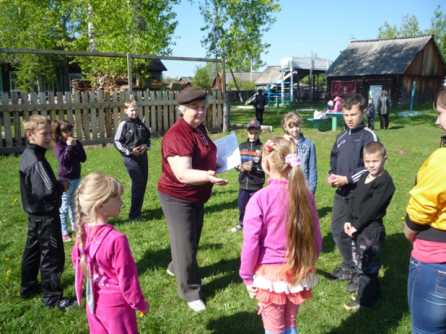 Спортивные мероприятия
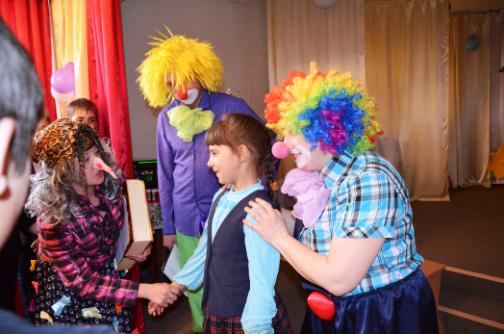 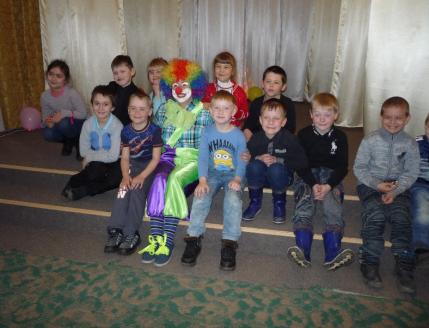 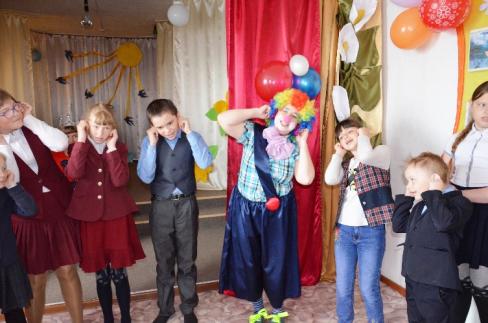 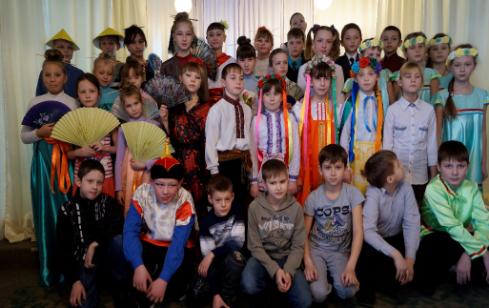 Праздники, конкурсы
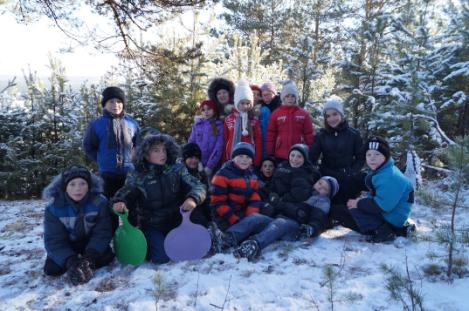 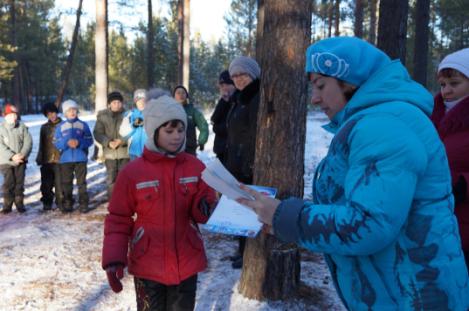 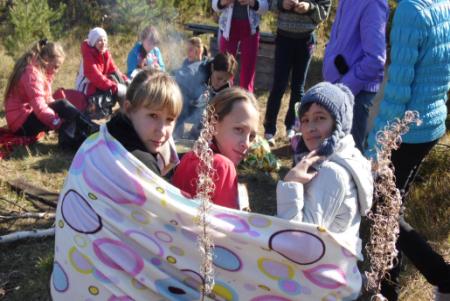 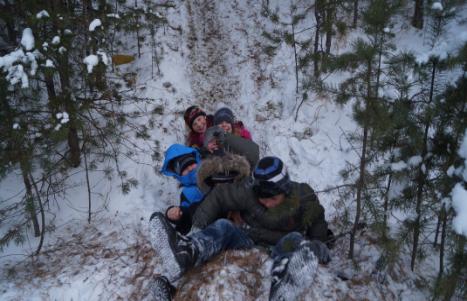 Экскурсии, походы выходного дня
Экскурсии на предприятия города
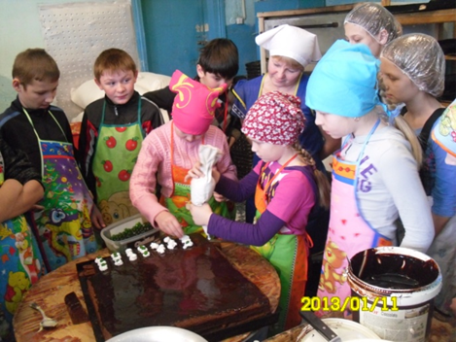 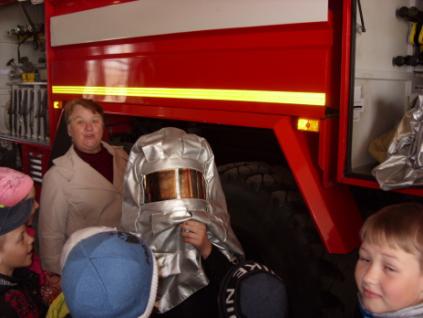 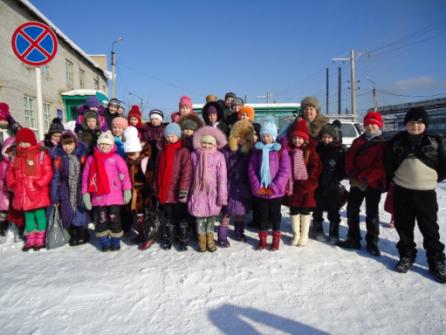 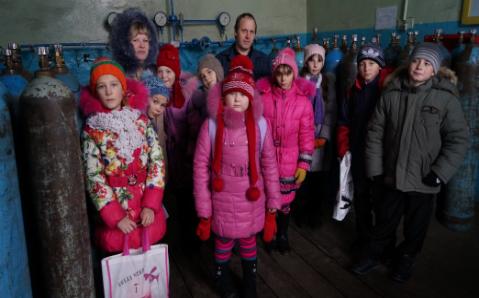 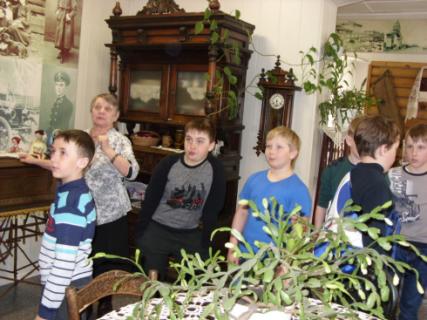 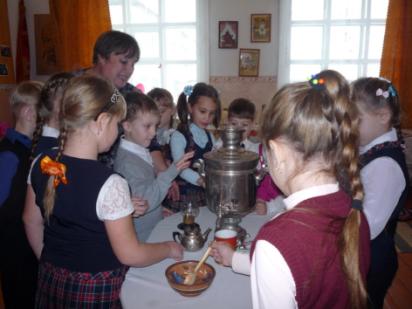 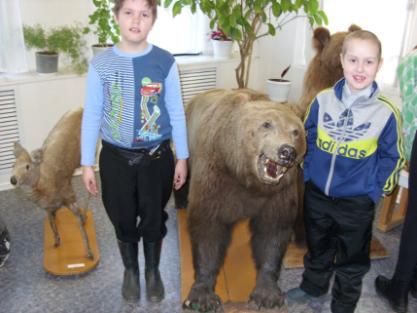 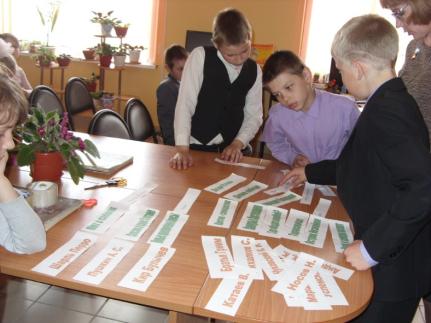 Посещение культурных центров
Поездки
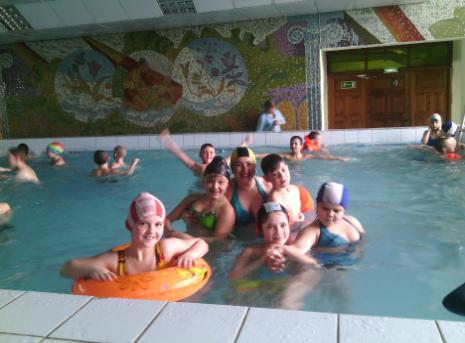 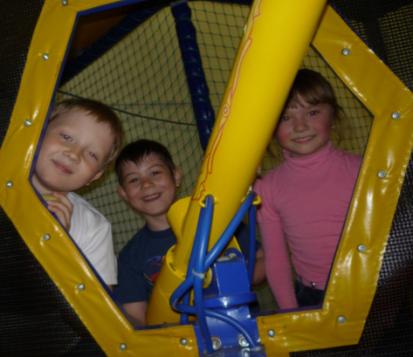 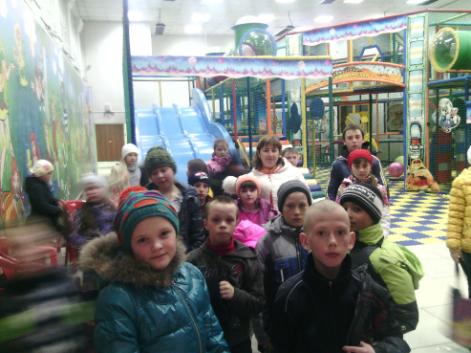 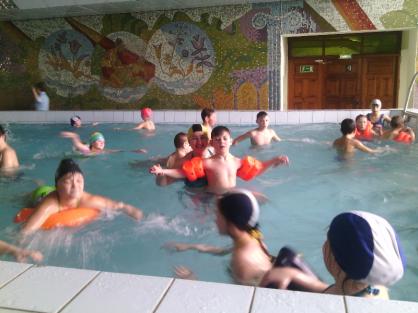 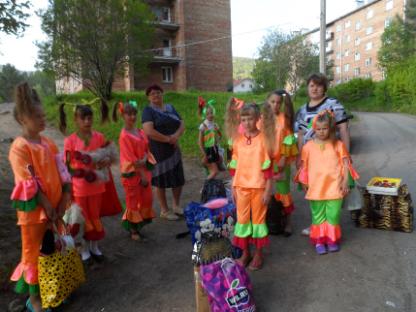 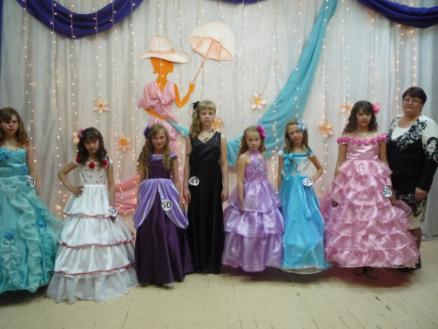 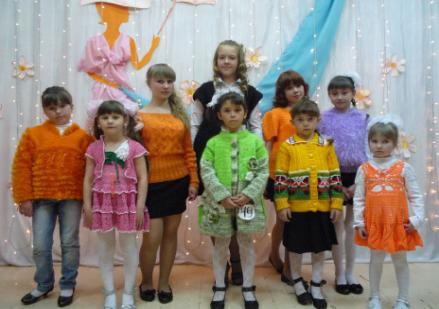 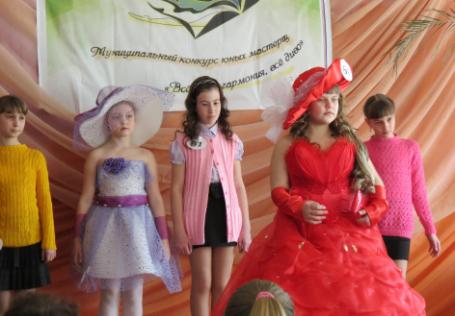 Самые яркие коллекции участвуют в муниципальном, областном конкурсе «Всё в ней гармония, всё диво»
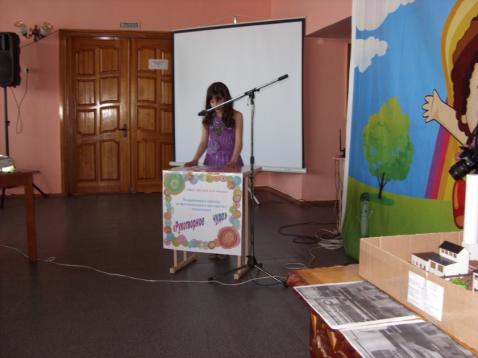 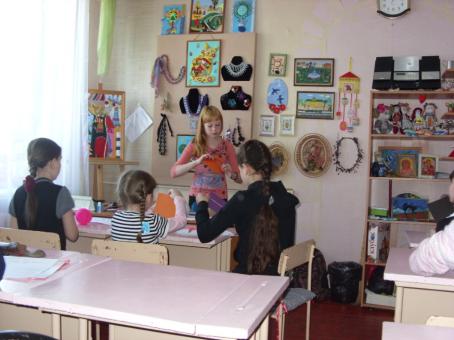 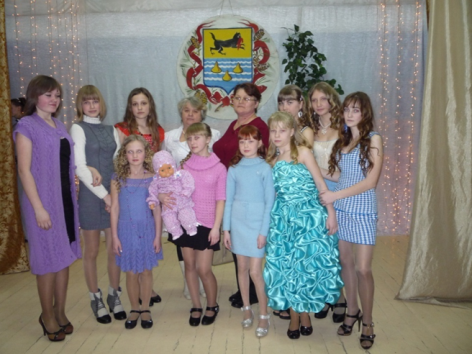 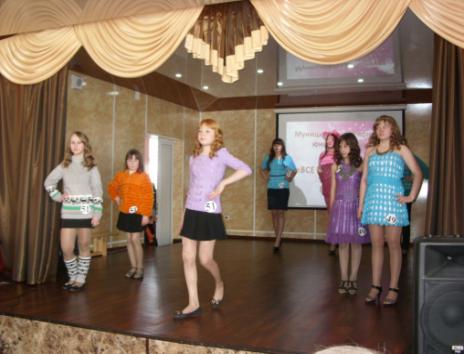 Наши традиции
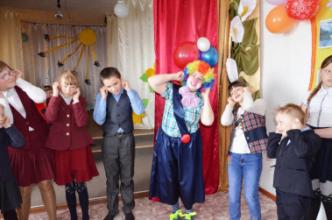 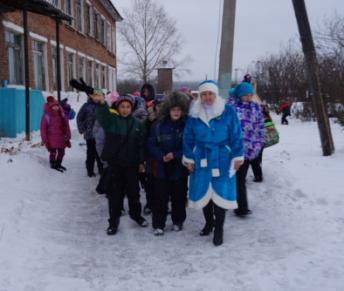 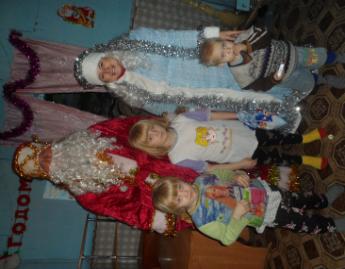 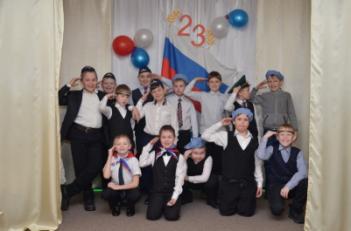 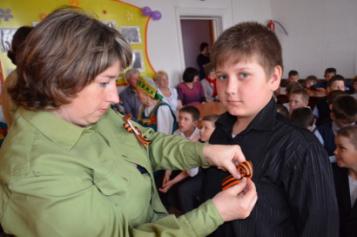 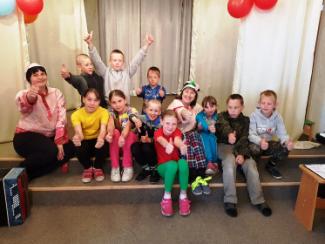 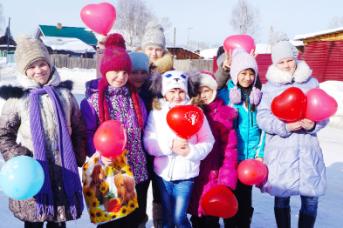 Детские объединения:
«Мастерица» - возраст обучающихся 7-16 лет
«Ленточное чудо» – возраст обучающихся 11-12 лет 
«Кружевная сказка» – возраст обучающихся 12-13 лет
«Умелые ручки»- возраст обучающихся 7-11 лет
Основное направление: художественно-эстетическое
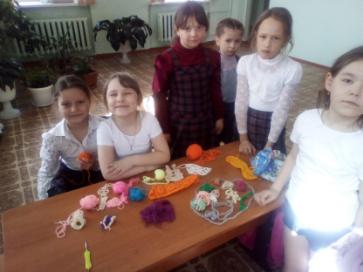 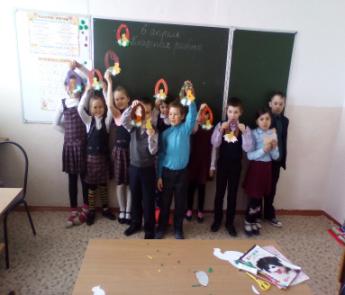 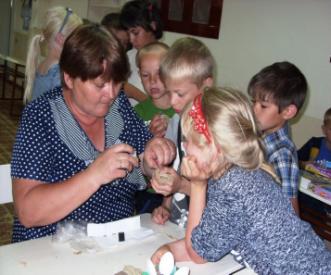 Руководитель: Усатюк Ирина Витальевна
Поднимает себе настроение общением.

Любит творчески работать за швейной машинкой.

Идёт по жизни с девизом: «Будь самим  собой!»
Детские объединения:
«Рукодельница»-возраст обучающихся 7-14 лет
«Юные инспектора дорожного движения»-возраст обучающихся 7-10 лет
«Истоки» – возраст обучающихся 7-14 лет 
Основные направления: художественно-эстетическое, военно-патриотическое, туристко-краеведческое
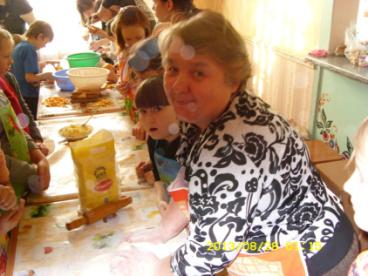 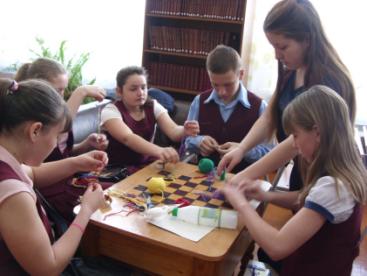 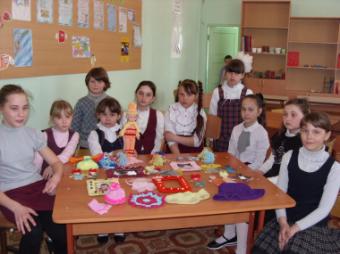 Руководитель: Шевченко Галина Дмитриевна
Живёт под девизом: «Вперед, вперёд и ни шагу назад»

Больше всего боится летать на самолётах.

Хотела бы научиться дизайнерскому мастерству.
Детские объединения:
«Друзья здоровья»- возраст обучающихся 9-11 лет
«Путешествие по стране Этикета» – возраст обучающихся 7-10 лет
«Танцевальный мир» - возраст обучающихся 7-11 лет
Основные направления: эколого-биологическое, социально-педагогическое, художественно-эстетическое
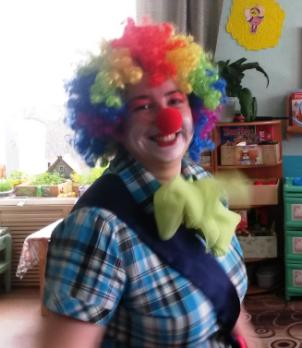 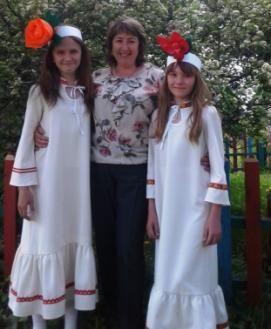 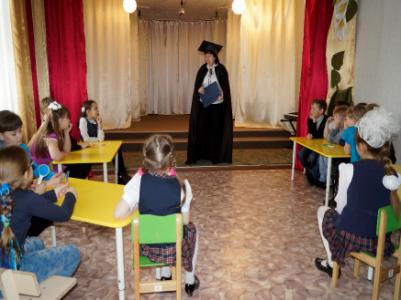 Руководитель: Киктева Марина Владимировна
В детстве мечтала стать врачом.

Больше всего не любит несправедливость.

Желает своим обучающимся быть уверенными в жизни.
Детские объединения:
«Волшебная бумага» – возраст обучающихся 4-10 лет
Драматический «Теремок» - возраст обучающихся 
9-11 лет
«Весёлый карандаш» – возраст обучающихся 4-10 лет
Основное направление:  художественно-эстетическое
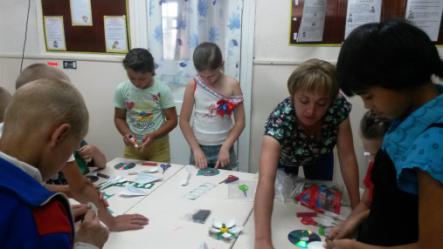 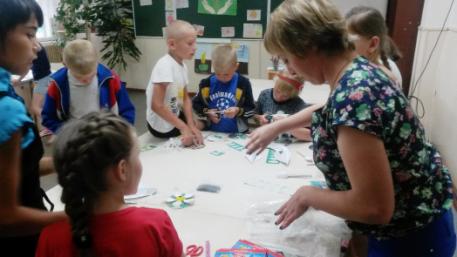 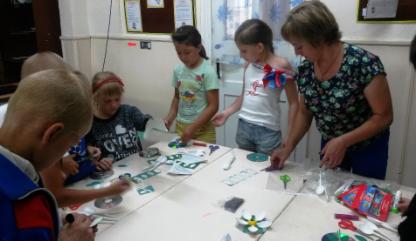 Руководитель: Коробова Елена Ивановна
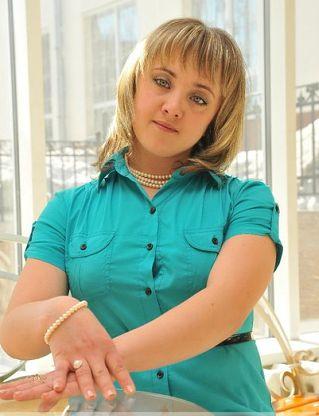 С детства мечтала стать учителем.

Больше всего не любит петь.

Живёт под девизом: «Что ни делается-всё к лучшему»
Детские объединения:
Кукольный театр – возраст обучающихся 
4-10 лет
Клуб «Память» – возраст обучающихся 
   9-10 лет
Основные направления: художественно-эстетическое, военно-патриотическое
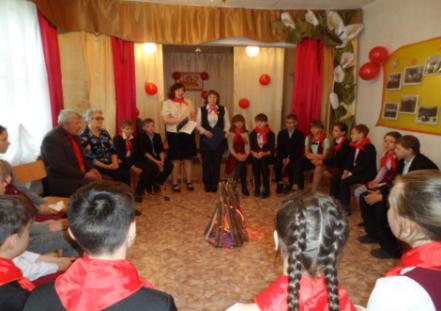 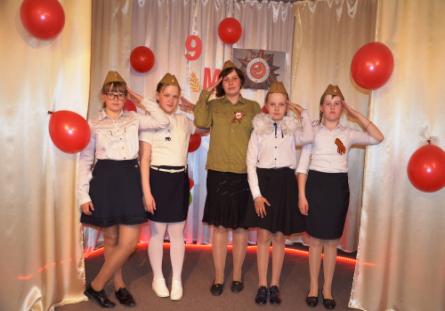 Руководитель: Худякова Наталья Сергеевна
С детства мечтала стать учителем начальных классов.

Идёт по жизни с девизом: «Учиться, учиться и ещё раз учиться!»

Хотела бы научиться кататься на велосипеде и водить автомобиль.
Детские объединения:
«Ансамбль шумовых инструментов» – возраст обучающихся 7-12 лет
«Гусли звончатые» – возраст обучающихся 7-10 лет
«Учимся играть на гитаре» – возраст обучающихся 10-15 лет
 «Шахматы» - возраст обучающихся 7-10 лет
Основное направление: художественно-эстетическое
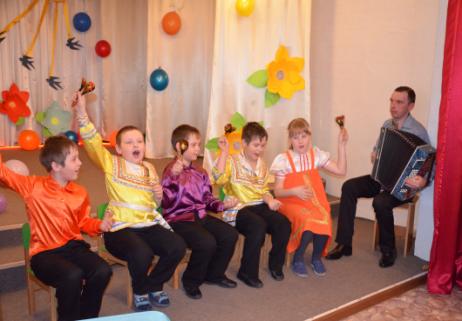 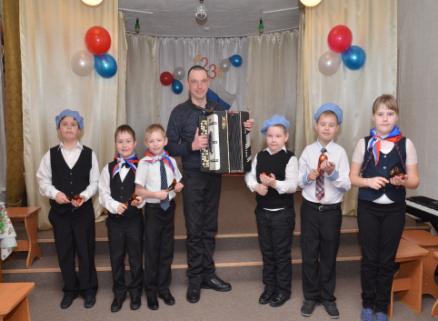 Руководитель: Коробов Дмитрий Александрович
В детстве мечтал стать поваром.

Идёт по жизни с девизом: «Вперёд не забегай, а сзади не отставай!»

Хотел бы научиться играть на саксофоне.
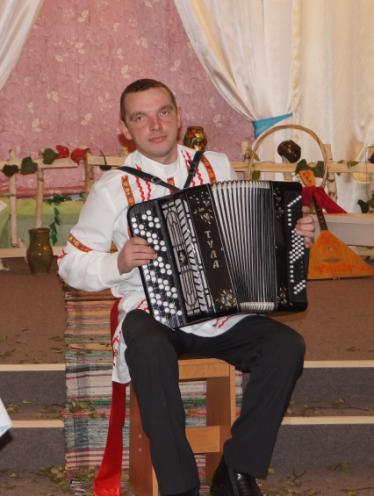 Детские объединения:
«Чудо-всюду» – возраст обучающихся 10-12 лет
«Мир фантазии»- возраст обучающихся 4-10 лет
«Азбука моды»- возраст обучающихся 8-12 лет
«Бисероплетение»-возраст обучающихся 7-14 лет
Основные направления: художественно-эстетическое, эколого-биологическое
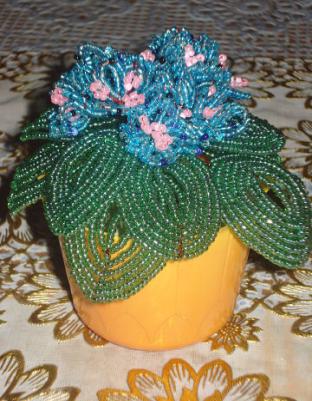 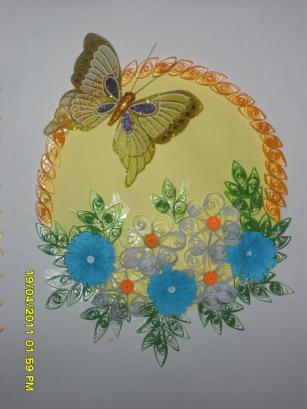 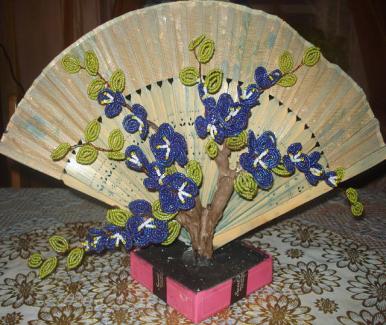 Руководитель: Лебедева Анна Алексеевна
Мечтала в детстве стать агрономом.

Больше всего не любит стряпать.

Хотела бы научиться водить автомобиль.
Детские объединения:
«Интеллектуальные игры» – возраст обучающихся 12-15 лет
Клуб «Непоседы» – возраст обучающихся 11-13 лет
«Экология и Я» – возраст обучающихся 11-14 лет
Основные направления: эколого-биологическое, социально-педагогическое
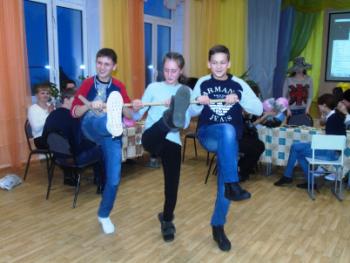 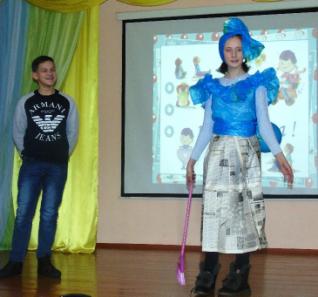 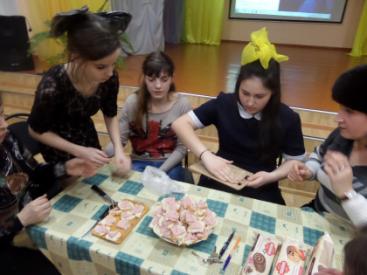 Руководитель: Садыкова Алтынай Фёдоровна
Я – это то, что я создаю вокруг себя. 
Я  - это то, что живёт внутри меня. 
Я – это то, чем я могу поделиться, научить, помочь воспитанникам, коллегам, родным и людям вокруг, чтобы сделать мир уютней и добрей.
Детские объединения:
Теннис – возраст обучающихся 13-15 лет
Спортивные игры – возраст обучающихся 15-17 лет
Военно-прикладное – возраст обучающихся 16-17 лет
Основные направления: физкультурно-спортивное, военно-патриотическое
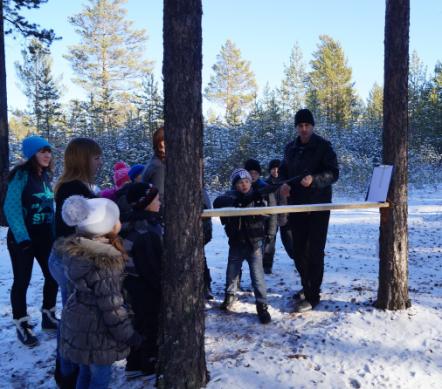 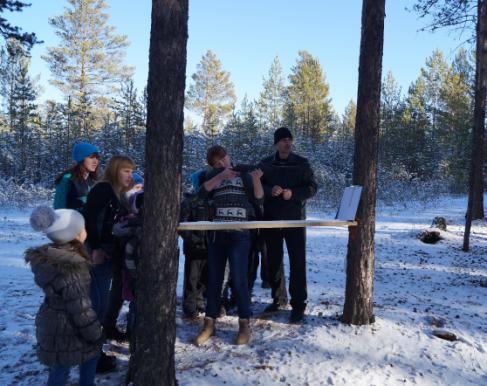 Руководитель: Романов Андрей Александрович
Мои пожелания: «Четко ставить перед собой цель и добиваться её»

Живёт под девизом: «Никогда не сдаваться»
Детские объединения:
Акробатика – возраст обучающихся 8-9 лет
Гимнастика – возраст обучающихся 9-10 лет
Народные игры – возраст обучающихся 11-13 лет
Основное направление: физкультурно-спортивное
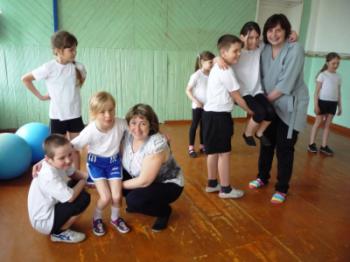 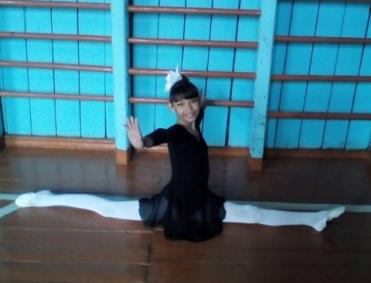 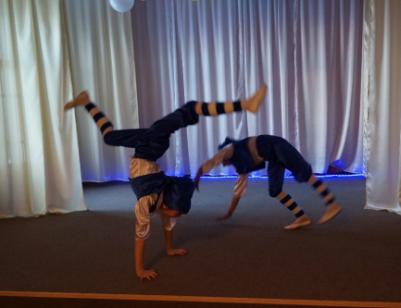 Руководитель: Шудрова Ольга Николаевна
Пожелание ученикам: «Быть уверенными в жизни»

Поднимает себе настроение чем-нибудь вкусненьким.
Вся работа Дома детского творчества-это увлекательное путешествие по стране фантазии и творческой выдумки, и не зря в начале этого названия такое тёплое и уютное слово-дом!
Наши двери всегда открыты для вас
Запись в детские объединения производится ежедневно с 10.00 до 17.00
Надеемся, что каждый из вас найдёт здесь дело по душе!
Администрация учреждения
Корсакова Надежда Владимировна 
директор
Часы работы: 
Понедельник-пятница 
9.00-17.30
Синякова Мария Петровна
Заместитель директора по УВР
Часы работы:
Понедельник-пятница
9.00.-17.30
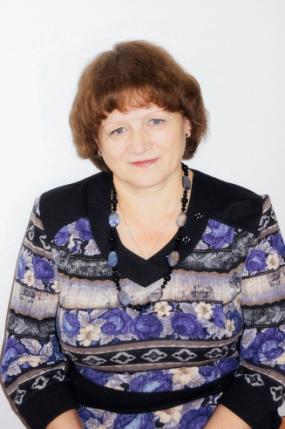 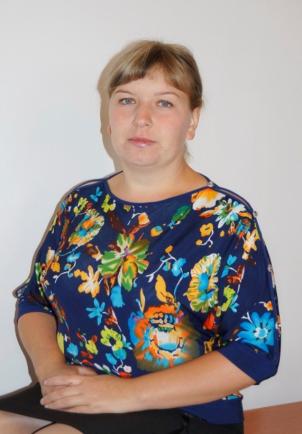